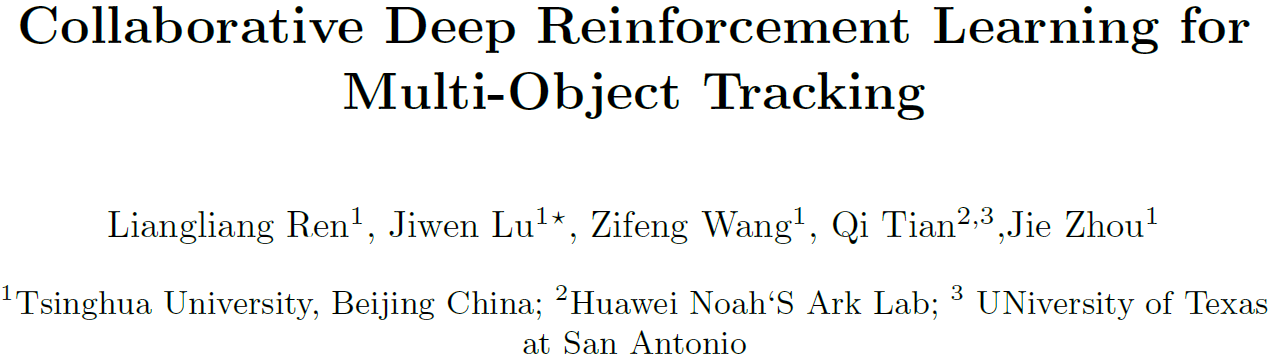 Jiahe Li
2018.10.09
Framework
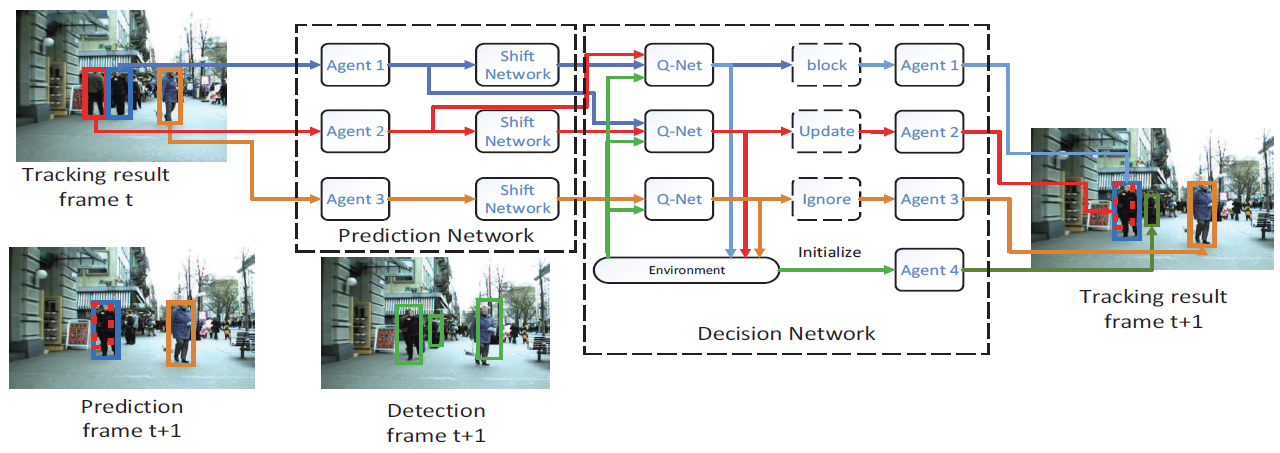 Prediction network
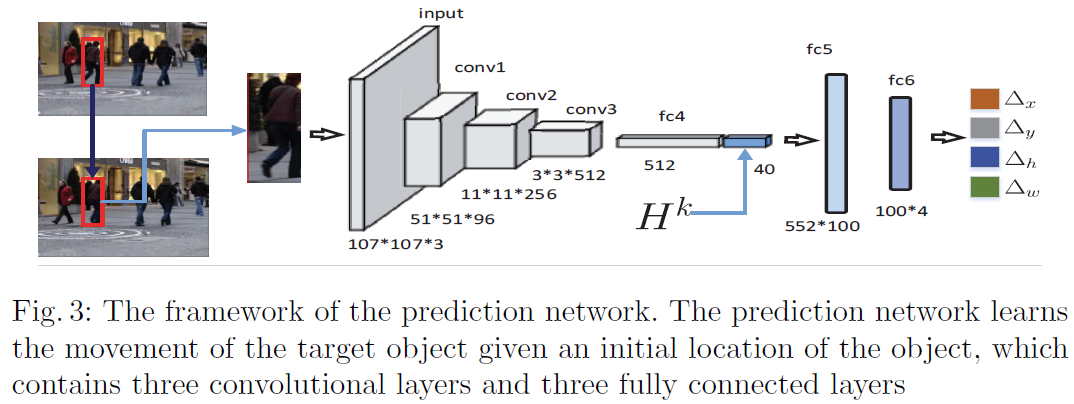 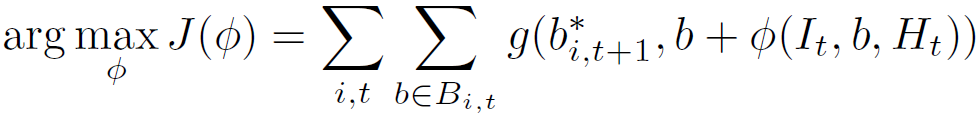 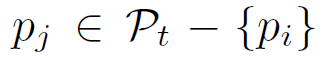 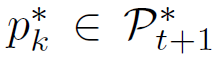 Decision network: Collaborative Deep RL
Agent
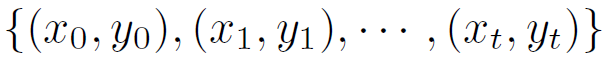 Appearance
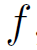 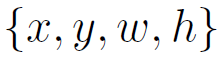 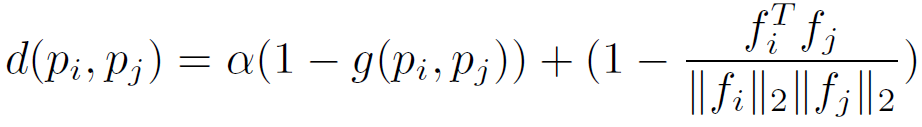 Interaction
Decision network: Collaborative Deep RL
Status: visible & invisible

Action
Update
Ignore	   -	Not reliable or missing
Block
Delete	   -	The object disappears
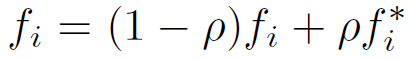 Decision network: Collaborative Deep RL
Rewards
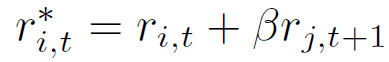 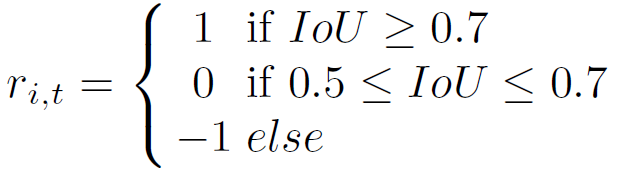 Update, Ignore, Block
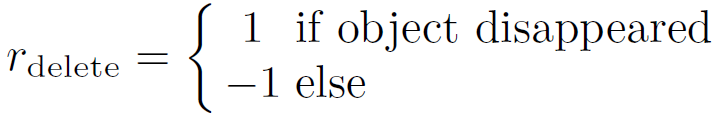 Decision network: Collaborative Deep RL
Formulation
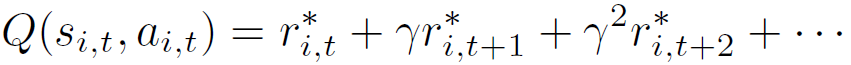 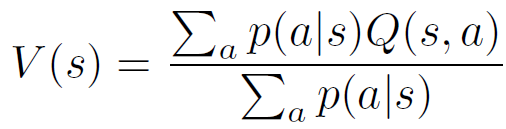 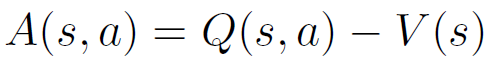 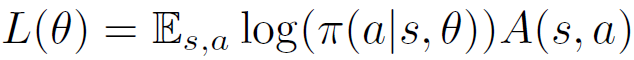 Experimental results
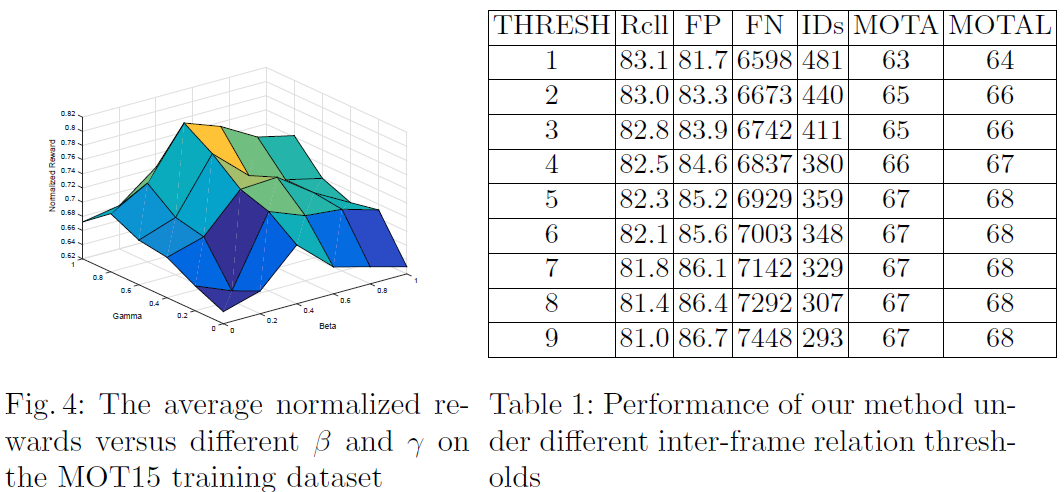 Experimental results
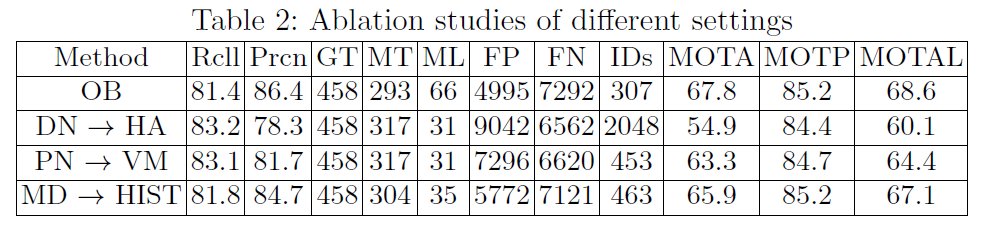 Experimental results
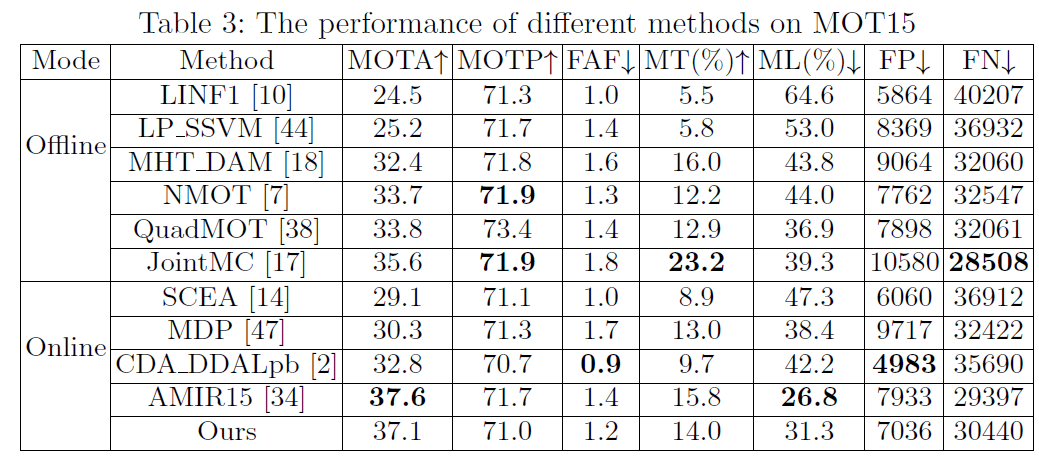 Experimental results
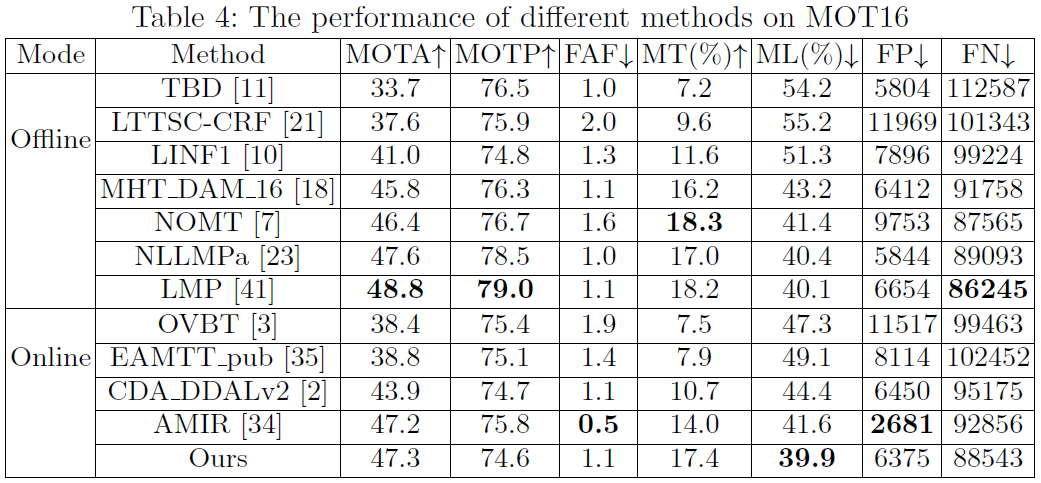 Conclusion
A collaborative deep reinforcement learning method

Prediction network

Decision network (Deep RL)